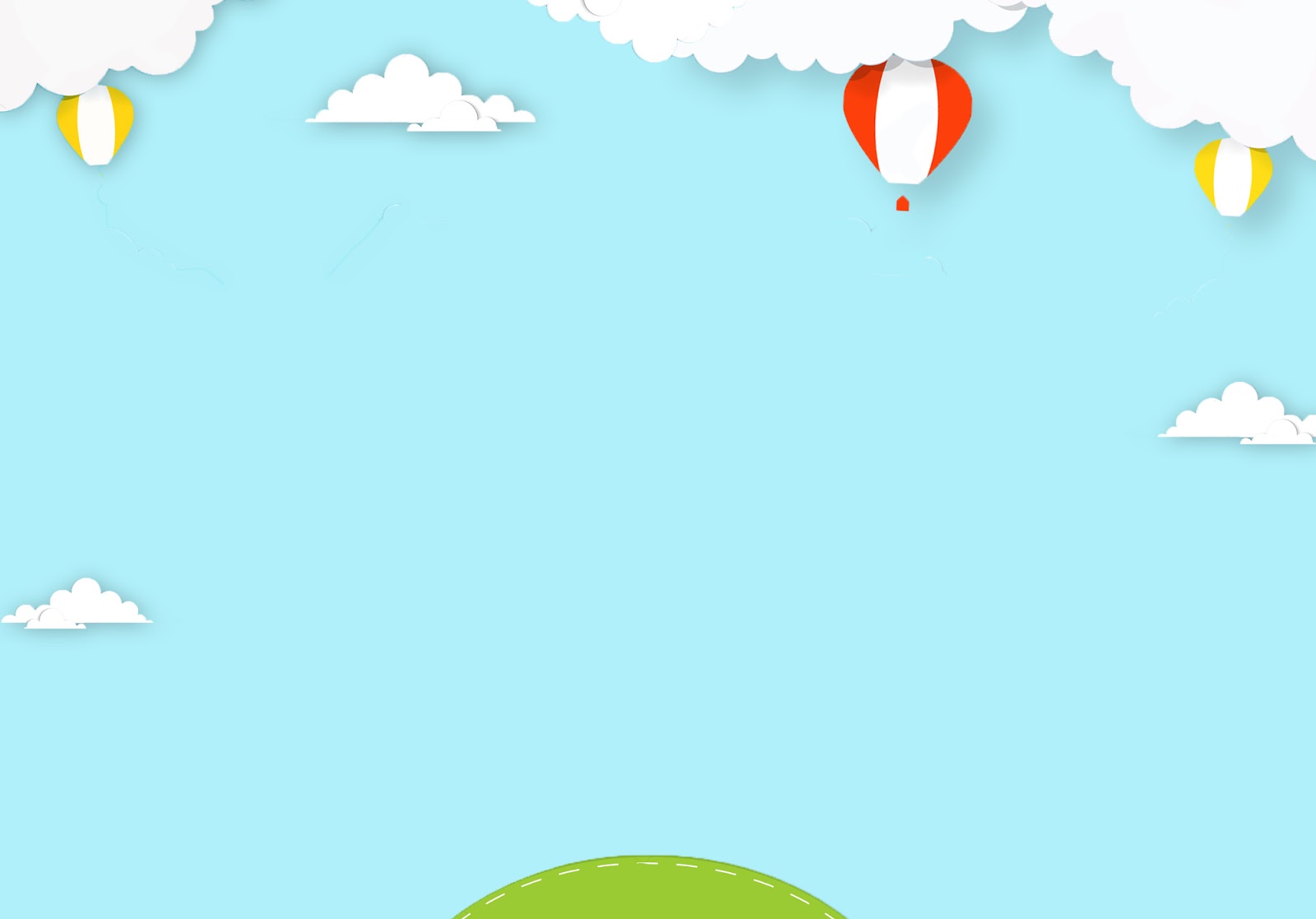 Lĩnh Vực Phát Triển Ngôn Ngữ
Đề Tài : Thơ “ Thăm Nhà Bà”
Độ Tuổi : 5-6 Tuổi
GV: Nguyễn Phùng Nhã Quyên